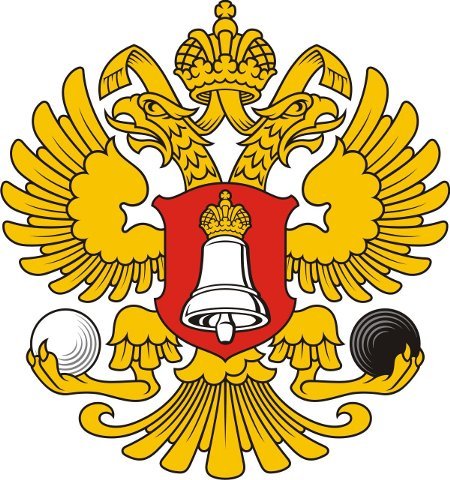 ИЗБИРАТЕЛЬНОЕ ПРАВО. 
ИЗБИРАТЕЛЬНЫЙ ПРОЦЕСС.
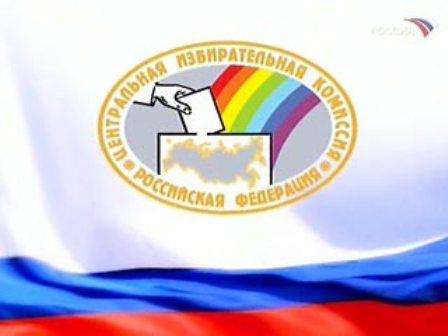 Автор:
Гашин В. В.
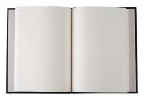 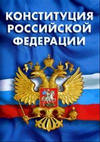 Статья 3 Конституции РФ 

«Никто не может при-сваивать власть в Российской Федерации. Захват власти или при-своение властных полно-мочий преследуются по федеральному закону»
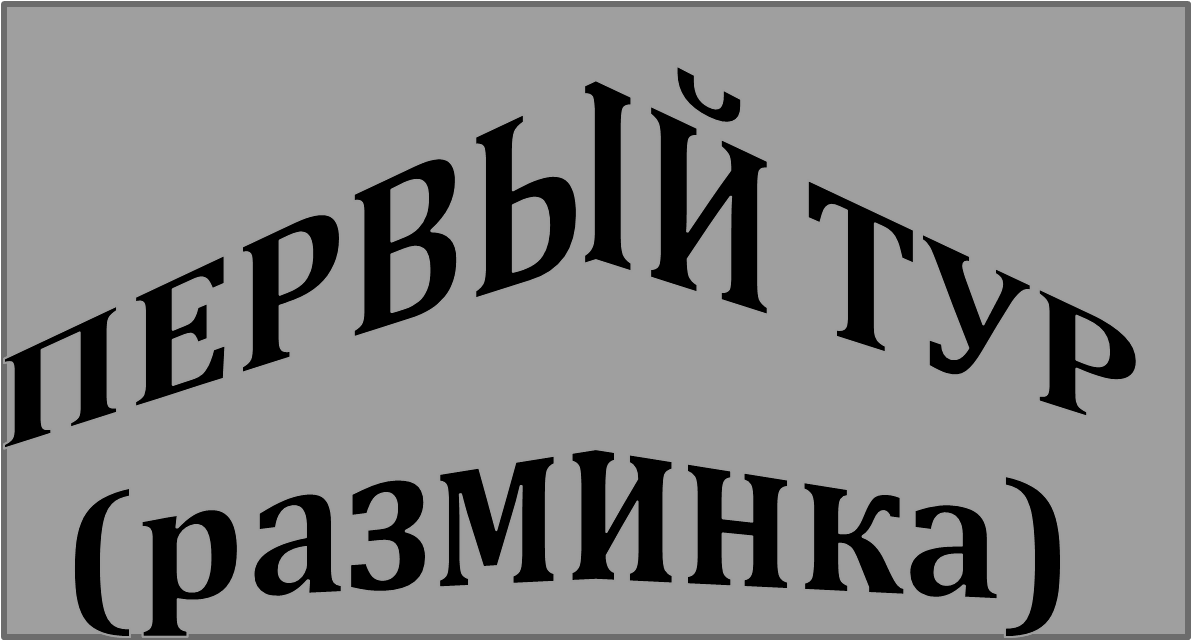 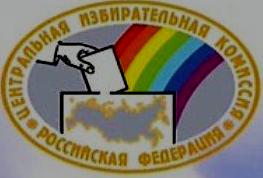 Вопросы для первого тура:
КОМАНДА «А»
1. С какого возраста гражданин РФ получает право избирать? 
2. Есть ли в законодательстве РФ какие-либо ограничения избирательного права? 
3. Фамилия спикера ГД РФ? 
4. Что такое референдум? 
5. Когда в России пройдут выборы депутатов ГД РФ?
Вопросы для первого тура:
КОМАНДА «Б»
1. С какого возраста гражданин РФ получает право быть избранным? 
2.  Назовите законы регулирующие порядок проведения выборов в РФ?
3. Фамилия вице-спикера ГД?
4. На сколько сроков может избираться депутат Госдумы?
5. В каком году в России пройдут выборы президента?
ВТОРОЙ ТУР 
(«Домашнее задание»)
Команда «А» - подготовиться и охарактеризовать стадии избирательного процесса.

Команда «Б» - подготовиться и охарактеризовать принципы избирательного права.
ТРЕТИЙ ТУР 
(«дальше, дальше, дальше…»)
Вопросы для команды «А»
10. Может ли политическая партия выдвинуть в составе своего федерального списка в качестве кандидата в депутаты гражданина РФ, не являющегося членом данной партии?
3. Могут ли граждане РФ имеющие право голоса и находящиеся вне пределов своего избирательного участка (в командировке, на отдыхе и т. п.) проголосовать на другом избирательном участке?
6. Лицо, избранное избирателями соответствующего избирательного округа в представительный орган государственной власти или в представительный орган муниципального образования на основе всеобщего равного и прямого избирательного права при тайном голосовании.
11. Что в ФЗ понимается под «деятельностью, осуществляемой в период избирательной кампании и имеющей целью побудить … избирателей голосовать за федеральный список кандидатов или против него…»?
7. Может ли гражданин РФ находящийся в местах лишения свободы по решению суда быть избранным депутатом ГД?
12. Из каких средств происходит финансирование мероприятий, связанных с проведением и подготовкой выборов депутатов ГД РФ?
9. В какой срок до начала выборов должно быть принято решение о дате проведения выборов?
8. Кто в РФ принимает решение о дате назначения выборов?
5. Какие избирательные системы вы знаете?
2. Назовите максимальную цифру избирателей, которые могут быть зарегистрированы на территории одного избирательного участка?
1. Сколько человек  входит в состав Центральной Избирательной Комиссии?
13. Каков порог прохода политической партии в ГД?
4. Могут ли (во время выборов) на избирательном участке находиться наблюдатели от политических партий?
14. Что такое референдум?
ТРЕТИЙ ТУР 
(«дальше, дальше, дальше…»)
Вопросы для команды «Б»
8. Могут ли какие-либо политические партии выдвинуть федеральный список для регистрации кандидатов не подкрепленный избирательным залогом или подписными листами?
13. Форма прямого волеизъявления граждан РФ по наиболее важным вопросам государственного и местного значения в целях принятия решений, осуществляемого посредством голосования граждан РФ.
12. Сколько может быть образовано избирательных участков на территории нашего села?
11. Предусмотрен ли действующим законодательством порог явки избирателей на выборы в ГД РФ?
14. Кому передается депутатский мандат в случае досрочного прекращения полномочий депутата ГД?
7. Кто и как принимает решение о выдвижении федеральных списков кандидатов в депутаты ГД РФ?
1. Сколько депутатов избирается в ГД РФ?
2. Могут ли принимать участие в голосовании - лица, подозреваемые или обвиняемые в совершении преступления?
4. В какой статье Конституции говорится о праве граждан РФ на участие в управлении делами государства?
10. Какая избирательная система действовала в России на выборах депутатов в 2003 году?
6. По какой избирательной системе будет избрана ГД 4 декабря?
9. Возможен ли в России однопартийный парламент?
3. Каким образом формируется ЦИК РФ?
5. Кто возглавляет Центризбирком РФ?
ЧЕТВЕРТЫЙ ТУР 
(«СИТУАТИВНЫЕ ЗАДАЧИ»)
ВНИМАНИЕ НА ЭКРАН!!!
«Голосуй за человека, который обещает меньше всех, будешь меньше всех разочарован». (Барух.)
«Неосведомленность одного избирателя в демократическом обществе наносит ущерб безопасности всех». (Джон Кеннеди.)